Writing an Abstract
Barbara Gastel
INASP Associate
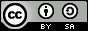 Overview
Writing an abstract
Providing keywords
[Speaker Notes: Suggestions:
- Note the topics that the module will address.
- Note the module’s aim. (Feel free, of course, to frame it in the way that the group is likely to find most relevant.)]
The Abstract
First to Be Read
but Last to Be Revised
[Speaker Notes: Note that people commonly read the abstract before reading other text in a paper.
Mention that different authors like to draft the abstract at different times. Some authors like to draft the abstract before the rest of the paper, to help provide focus and direction. Others like to draft the abstract last, once they know what they are summarizing. In any case, the abstract should be revised last, to ensure that it is consistent with the rest of the paper.
Perhaps ask participants at what point they like to draft abstracts. Facilitators may well also share their experience in this regard.]
The Abstract
Briefly summarizes the paper
Tends to be widely read
Gives editors and peer reviewers their first impression of the paper
Should be organized like the paper (for example, in sort of a mini-IMRAD format)
Some journals have structured abstracts (with standardized headings)
[Speaker Notes: Emphasize that an abstract should summarize the main content of the paper.
Note that abstracts tend to be very important, for the reasons noted in the second and third bullets.
Note: Abstracts often appear without the paper (for example, in databases), and so they should be understandable on their own. Thus, for example, they normally should not include items such as references and undefined abbreviations.
Either ask participants what IMRAD stands for or remind them of the meaning (Introduction, Methods, Results, and Discussion). Note that abstracts generally should parallel the IMRAD format. In other words, typically they should first briefly provide context and state what the research was intended to find out, then state the overall methods used, then state the main findings, and then briefly note the implications.
In mentioning structured abstracts, include an example of standardized headings (for instance: Background, Methods, Results, Conclusions). Perhaps ask the participants whether they are in fields in which structured abstracts are sometimes used.
Note that one strategy for writing a well-organized traditional abstract is to write a structured abstract and then remove the headings.
Mention that typically abstracts do not include figures or tables. Note, however, that some journals, for example in chemistry, allow or even encourage inclusion of one figure or table.]
The Abstract (cont)
Depending on the kind of paper and the journal, may be informative (summarizing the content of the paper) or just indicative (stating the topics included)
Should be carefully revised before the paper is submitted
Be sure the content is consistent with that in the body of the paper.
[Speaker Notes: Note: Papers reporting new research normally should have informative abstracts, which summarize the content. However, some other types of papers, such as review articles, may have indicative abstracts.
With regard to ensuring that the content of the abstract is consistent with that of the paper: Note that inconsistencies sometimes arise if an author corrects as error in the body of the paper but then forgets to do so in the abstract.]
Resources
“Writing the Scientific Abstract” (presentation by Susan Aiello)
“Writing Abstracts” (presentation by Barbara Gastel)
Note: For more resources, please search the AuthorAID Resource Library, using the terms “abstract” and “abstracts.”
[Speaker Notes: Encourage participants wanting to know more about abstracts to consult these resources.
If desired, show some items from one or more of these resources.
As noted, items from these resources can be used to expand the current presentation.]
Exercise
Look at the instructions to authors that you brought or received. What, if anything, does it say about abstracts?
Look at the published paper that you brought or received. Does it contain an abstract? If so, what do you notice about it?
If you brought a draft of a paper, does it contain an abstract? If so, what are some strengths of the abstract, and what might be improved?
Please share your observations and thoughts with other members of your small group.
29/09/2016
7
[Speaker Notes: Have the participants address the questions in small groups. Then bring the full group together to discuss responses and ask questions. 
If early in the discussion participants haven’t said anything in the following regard: Ask whether any of the instructions to authors mentioned maximum lengths for abstracts and, if so, what lengths were stated. 
Regarding length of abstracts: Advise participants not to worry about length when writing first drafts of abstracts; it’s better to draft an abstract that is too long and then condense it than to omit important content because one is worrying about length. Perhaps mention that suggestions for condensing wording appear on the AuthorAID website, for example at http://www.authoraid.info/en/news/details/762/. 
If some parts of the exercise are not relevant, of course omit them. For example, if participants are not bringing drafts of papers, delete the third bulleted item.]
Keywords
Requested by some journals
Indicate the subject matter of the article
Appear below the abstract
Can aid in indexing and searching
Often helpful to use terms from standardized vocabulary lists in your field
Commonly shouldn’t be terms in the title
[Speaker Notes: Note that keywords are terms that indicate the subject matter of an article and therefore that providing suitable keywords can help people find one’s article when searching on one’s topic.
Mention that not all journals request keywords.
Mention that some journals say not to include words that already appear in the title, as doing so is redundant.
If possible, provide examples of lists of keywords from articles. In doing so, it can work well to show the title, abstract, and keywords together. The examples may appear on one or more slides inserted after this one, or the facilitator may link to examples online.]
Exercise
Look at the instructions to authors that you brought or received. What, if anything, does it say about keywords?
Look at the published paper that you brought or received. Does it contain keywords? If so, what do you notice about them?
If you brought a draft of a paper, does it have keywords? If so, note strengths and think of potential revisions.
Share your observations and thoughts with the rest of your small group.
[Speaker Notes: Have the participants do this exercise in small groups.
Then bring the full group together for discussion.
If part of this exercise are not relevant (for example, because participants have not brought drafts), of course omit it.]
In Conclusion
Questions and answers
Wrap-up
29/09/2016
10
[Speaker Notes: If time permits, include a question-and-answer session before ending.
Perhaps do one or both of the following:
Have participants note points to remember.
Summarize the session.
If the workshop or course will include later modules, note the topic of the next module. Perhaps also note more generally what will follow.
Perhaps encourage group members to share points from this session with others.]
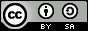 This work is licensed under a Creative Commons Attribution ShareAlike 4.0 International licence.
29/09/2016
11
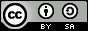 [Speaker Notes: You are free to:
Share — copy and redistribute the material in any medium or format 
Adapt — remix, transform, and build upon the material for any purpose, even commercially. 
The licensor cannot revoke these freedoms as long as you follow the license terms.
Under the following terms:
Attribution — You must give appropriate credit, provide a link to the license, and indicate if changes were made. You may do so in any reasonable manner, but not in any way that suggests the licensor endorses you or your use. 
ShareAlike — If you remix, transform, or build upon the material, you must distribute your contributions under the same license as the original. 
No additional restrictions — You may not apply legal terms or technological measures that legally restrict others from doing anything the license permits. 
Notices: 
You do not have to comply with the license for elements of the material in the public domain or where your use is permitted by an applicable exception or limitation. 
No warranties are given. The license may not give you all of the permissions necessary for your intended use. For example, other rights such as publicity, privacy, or moral rights may limit how you use the material. 

https://creativecommons.org/licenses/by-sa/4.0/]